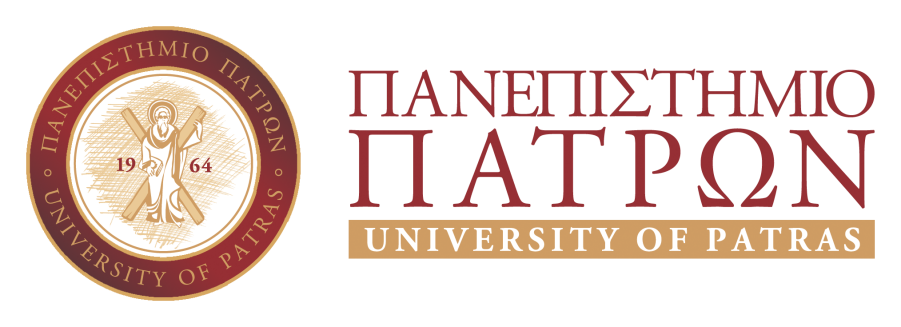 ΕΥΡΥΖΩΝΙΚΕΣ ΤΕΧΝΟΛΟΓΙΕΣ
Ενότητα # 9: Δίκτυα FTTx (Μέρος 2)

Βασίλειος Κόκκινος
Τμήμα Μηχανικών Η/Υ & Πληροφορικής, Πανεπιστήμιο Πατρών
email: kokkinos@cti.gr, 
site: http://telematics.upatras.gr/telematics/bouras?language=el
Σκοποί  ενότητας
Παρουσίαση των επιπέδων των οπτικών δικτύων
Κατανόηση της υλοποίησης των δικτύων
Εξήγηση των απαιτήσεων στην ανάπτυξή τους
Παρουσίαση τεχνικών ζητημάτων
Περιεχόμενα ενότητας
Επίπεδα δικτύων οπτικών ινών
Υλοποίηση οπτικών δικτύων
Ανάπτυξη
Απαιτήσεις
Τεχνικά ζητήματα
Δίκτυα FTTx (Μέρος 2)
Κλιμάκωση δικτύων (1/2)
Όσο πιο ψηλά βρίσκεται ένα δίκτυο στην ιεραρχία τόσο πιο αυξημένες είναι οι απαιτήσεις σε
εύρος ζώνης
διαθεσιμότητα
ασφάλεια
Κλιμάκωση δικτύων (2/2)
Κλιμάκωση δικτύων
Εθνικό Δίκτυο
Ένα εθνικό δίκτυο διασυνδέει όλα τα επιμέρους δίκτυα της χώρας
Πιθανώς διασυνδέεται με εθνικά δίκτυα άλλων χωρών
Υψηλές απαιτήσεις και standards σε ασφάλεια, απόδοση και αξιοπιστία
Δίκτυο Διασύνδεσης Νομών
Διασυνδέει δίκτυα γειτονικών νομών σε μια ευρύτερη περιοχή 
Επιμέρους δίκτυα διασύνδεσης νομών ολοκληρώνουν το εθνικό δίκτυο
Δίκτυο Διασύνδεσης Πόλεων
Μικρής σχετικά έκτασης (εντός νομών)
Διασυνδέει τα δίκτυα πόλεων ή αλλιώς μητροπολιτικά δίκτυα
Συνδέεται στο δίκτυο διασύνδεσης νομών
Μητροπολιτικό Δίκτυο
Τα μητροπολιτικά δίκτυα ή δίκτυα πόλεων έχουν στόχο να παρέχουν την ευρυζωνική υποδομή η οποία μπορεί να εξυπηρετήσει μακροχρόνιες ανάγκες
Τα μητροπολιτικά δίκτυα συνδέουν δίκτυα πρόσβασης σε κύριους κόμβους
Δίκτυο Πρόσβασης
Συνδέει συνδρομητές – τελικούς χρήστες ή ομάδες συνδρομητών σε κόμβους πρόσβασης
Συνδέονται χρήστες όπως μεμονωμένες οικίες, πολυκατοικίες, επιχειρήσεις, δημόσιοι οργανισμοί
Υπάρχουν υποδοχές για σύνδεση κόμβων ασύρματης πρόσβασης και κεραιών κινητής τηλεφωνίας
Στο δίκτυο πρόσβασης μπορούν να συνδεθούν συστήματα ασφαλείας όπως συναγερμοί, απομακρυσμένη παρακολούθηση χώρων καθώς και συστήματα απομακρυσμένου ελέγχου
Υλοποίηση μητροπολιτικών δικτύων οπτικών ινών
Αρχιτεκτονική των τριών επιπέδων
Κύριος κόμβος - Κύριο δίκτυο
Κόμβος διανομής - Δίκτυο διανομής
Κόμβος πρόσβασης - Δίκτυο πρόσβασης
Η γενική μορφή ενός δικτύου οπτικών ινών
Η γενική μορφή ενός δικτύου οπτικών ινών 
(πηγή: Επιχειρησιακό Πρόγραµµα Κοινωνία της Πληροφορίας)
Κύριος κόμβος
Κύριο σημείο διασύνδεσης οπτικών αγωγών και καλωδίων του περιφερειακού ιστού για κάλυψη των συναθροισμένων επικοινωνιακών αναγκών ενός μεγάλου δήμου ή μιας ευρύτερης αλλά αραιοκατοικημένης περιοχής ή μέρους ενός μεγάλου αστικού κέντρου
Για λόγους διαθεσιμότητας της υποδομής, επιδιώκεται κάθε κύριος κόμβος να είναι άμεσα συνδεδεμένος με παραπάνω του ενός ομότιμους κύριους κόμβους
Στους κύριους κόμβους εγκαθίσταται ενεργός εξοπλισμός και προβλέπεται συν-εγκατάσταση ή πρόσβαση διαχειριστών και παρόχων υπηρεσιών και εφαρμογών
Κύριο δίκτυο
Το δίκτυο υποδομών και οπτικών καλωδίων για τη διασύνδεση μεταξύ των κυρίων κόμβων 
Στις περισσότερες περιπτώσεις οι διαδρομές μεταξύ των κύριων κόμβων γειτνιάζουν ή ταυτίζονται με εθνικά ή περιφερειακά δίκτυα υποδομών άλλου τύπου (όπως οδικά δίκτυα, σιδηροδρομικά, δίκτυα μεταφοράς ηλεκτρικής ενέργειας, φυσικού αερίου κλπ)
Απαιτήσεις για το κύριο δίκτυο (1/2)
Ένωση κύριων κόμβων δικτύου με διακριτό καλώδιο χωρίς μικτονομήσεις
Σε αντίθετη περίπτωση αξιοποίηση καλωδίου από το Δίκτυο Διανομής
Ελάχιστο πλήθος συγκολλήσεων, (κατά προτίμηση) εντός των κόμβων διανομής, χωρίς όμως δυνατότητα τερματισμού και μικτονόμησης 
Δηλαδή λειτουργικά/λογικά ένας συγκεκριμένος αριθμός ινών θα πρέπει να ενώνει κύριο κόμβο με κύριο κόμβο
Απαιτήσεις για το κύριο δίκτυο (2/2)
Σχεδιασμός με γνώμονα την επεκτασιμότητα 
Σε περιφερειακό επίπεδο θα χρειαστεί χώρος για επέκταση (σωληνώσεις, οπτικές ίνες, καλώδιο)
Γενικότερα, θα πρέπει να υπάρχουν τουλάχιστον Κ+1 υποσωληνώσεις όπου Κ είναι ο αριθμός των προβλεπόμενων κυρίων κόμβων στους οποίους θα συνδεθούν οι κόμβοι διανομής
Επιπλέον, θα πρέπει να γίνεται προσπάθεια για την εκμετάλλευση της εκσκαφής της συγκεκριμένης διόδευσης για τις σωληνώσεις και καλώδια διανομής και της πρόσβασης
Κόμβος διανομής (1/2)
Το σημείο διασύνδεσης οπτικών αγωγών και καλωδίων του κατ’ εξοχήν μητροπολιτικού δικτύου (δικτύου διανομής) για συγκέντρωση των συναθροισμένων επικοινωνιακών αναγκών μιας γεωγραφικής περιοχής
Ανάλογα με το μοντέλο ανάπτυξης των λειτουργικών δικτύων, στους κόμβους διανομής μπορεί να μην εγκατασταθεί ενεργός εξοπλισμός, αλλά μόνο διατάξεις μικτονόμησης οπτικών ινών
Για διάφορους λόγους όμως, στον κόμβο διανομής μπορεί να τοποθετηθεί παθητικός ή/και ενεργός εξοπλισμός για πολυπλεξία
Κόμβος διανομής (2/2)
Πιθανοί λόγοι που μπορεί να οδηγήσουν σε αυτό είναι:
η μεγάλη απόσταση από τον πλησιέστερο κύριο κόμβο
η έλλειψη κύριου κόμβου 
η στενότητα στον αριθμό οπτικών ινών 
η επιθυμία πολλαπλασιασμού του εύρους ζώνης
άλλες εξωγενείς αιτίες
Δίκτυο διανομής (1/2)
Αναλαμβάνει την συγκέντρωση των συνδέσεων των μεταγωγών του δικτύου πρόσβασης και τη διασύνδεσή τους με το δίκτυο κορμού και απαρτίζεται από τους κατά τόπους κεντρικούς δρομολογητές/μεταγωγείς του εκάστοτε τμήματος/κτιριακής εγκατάστασης
Συχνά για τη βέλτιστη διαχείριση και την άμεση ενημέρωση των τεχνικών και της ομάδας διαχείρισης του δικτύου διανομής, υλοποιείται λογισμικό παρακολούθησης σε πραγματικό χρόνο (monitoring)
Το monitoring υλοποιείται σε πραγματικό χρόνο, ελέγχει τα ζωτικά σημεία του δικτύου και προβαίνει στην ενημέρωση της ομάδας διαχείρισης
Δίκτυο διανομής (2/2)
Το πυκνότερο δίκτυο για τη διασύνδεση μεταξύ των κόμβων διανομής ή/και μεταξύ κόμβων διανομής και κύριων κόμβων
Στις περισσότερες περιπτώσεις οι διαδρομές (χάνδακες) μεταξύ κόμβων διανομής ταυτίζονται με διαδρομές του δικτύου κορμού, του δικτύου πρόσβασης και «τρέχουν» παράλληλα με δίκτυα άλλων υποδομών (οδικό δίκτυο, αποχέτευσης, κλπ.)
Για λόγους διαθεσιμότητας της υποδομής, επιδιώκεται η έμμεση σύνδεση κάθε κόμβου διανομής με περισσότερους του ενός κύριους κόμβους είτε απ’ ευθείας είτε εμμέσως ή/και μέσω ενδιάμεσων συνδέσεων με άλλους κόμβους διανομής
Απαιτήσεις για το δίκτυο διανομής
Συνήθως, σωληνώσεις για περισσότερους του ενός κόμβους διανομής, καθώς και σωληνώσεις του δικτύου πρόσβασης συνυπάρχουν στην ίδια διόδευση
Συνεπώς πρέπει να υπάρχει πρόβλεψη για περισσότερες υπο-σωληνώσεις
Μείωση κατά πολύ των απαιτήσεων σε αριθμό εγκατεστημένων ινών μέσω
πρόβλεψης ενεργών ή παθητικών στοιχείων πολυπλεξίας και απο-πολυπλεξίας στους κόμβους διανομής
σύνδεσης εν σειρά κόμβων για υλοποίηση τοπικών δακτυλίων ή αρτηριών με ένα ή περισσότερα σημεία εξόδου
Κόμβος πρόσβασης
Το σημείο διασύνδεσης μεμονωμένων κτιριακών εγκαταστάσεων ή συγκροτημάτων προς το δίκτυο πρόσβασης
Αποτελεί και σημείο τοποθέτησης ενεργού εξοπλισμού για παροχή δικτυακών υπηρεσιών προς τους τελικούς χρήστες
Δίκτυο πρόσβασης
Το τελευταίο τμήμα του δικτύου
Το πυκνό δίκτυο σύνδεσης των κόμβων πρόσβασης με το δίκτυο διανομής
Στις περισσότερες περιπτώσεις οι διαδρομές μεταξύ κόμβων πρόσβασης γειτνιάζουν ή ταυτίζονται και με δίκτυα άλλων υποδομών σε τοπικό επίπεδο π.χ. μιας γειτονιάς
Για λόγους διαθεσιμότητας και ασφάλειας, επιδιώκεται η έμμεση σύνδεση κάθε κόμβου πρόσβασης με περισσότερους του ενός κόμβους διανομής, αν και αυτό μπορεί να μην είναι καθολικά υλοποιήσιμο
Η πυκνότητα και η τοπολογία του δικτύου διαφοροποιούνται ανάλογα με τον χαρακτήρα της περιοχής (αστική, βιομηχανική, αγροτική)
Απαιτήσεις για το δίκτυο πρόσβασης
Το δίκτυο πρόσβασης ενώνει τους κόμβους πρόσβασης με τους κόμβους διανομής μέσω του καλωδίου πρόσβασης το οποίο με τη μορφή βρόχου διατρέχει φρεάτια διακλάδωσης και συγκόλλησης
Από τον κόμβο πρόσβασης αναχωρούν ζεύξεις για διακριτούς χρήστες της περιοχής
Ο αριθμός των σωλήνων, υπο-σωλήνων, κλπ. που θα τοποθετηθεί στο χάνδακα που ενώνει τα φρεάτια πρόσβασης θα εξαρτηθεί από το εάν κοινοί χάνδακες και  σωληνώσεις εξυπηρετούν και άλλους χρήστες κατά μήκος της διαδρομής τους
Απεικόνιση των δικτύων
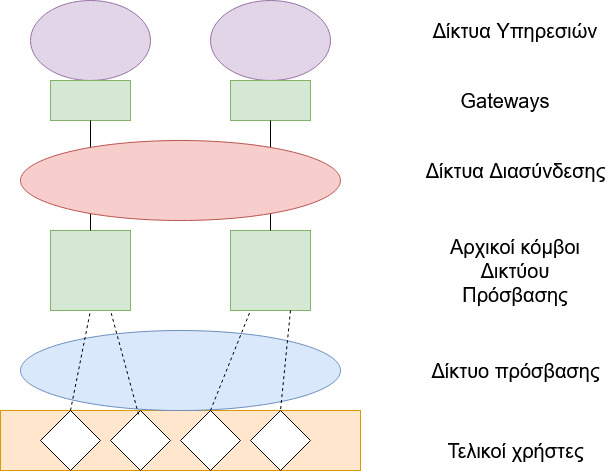 Προϋποθέσεις ανάπτυξης οπτικής υποδομής (1/4)
Σε κάθε περίπτωση κατά την ανάπτυξη της οπτικής υποδομής θα πρέπει να λαμβάνονται υπόψιν οι εξής παράγοντες:
Κόστος επέκτασης και συντήρησης
Ασφάλεια
Επεκτασιμότητα (δυνατότητες επέκτασης)
Εξέλιξη (Δυνατότητες προσαρμογής σε απαιτήσεις)
Τρέχουσες ανάγκες παρόχων και χρηστών
Προϋποθέσεις ανάπτυξης οπτικής υποδομής (2/4)
Πλεονασμός: Δυνατότητα για εναλλακτικές συνδέσεις σε ένα πάροχο
Προσαρμοστικότητα: Για διαφοροποιημένες απαιτήσεις παρόχων δικτυακών υπηρεσιών με διαφορετικούς τρόπους και αρχιτεκτονικές παροχής υπηρεσιών από τον καθένα
Τοπολογίες: Να επιτρέπει λειτουργικές (λογικές) τοπολογίες αρτηρίας, δένδρων και δακτυλίων σε υποσύνολο της υποδομής
Προϋποθέσεις ανάπτυξης οπτικής υποδομής (3/4)
Πολυπλεξία υψηλής ρυθμαπόδοσης: Να επιτρέπεται
μεταξύ κύριων κόμβων
μεταξύ κύριων κόμβων και κόμβων πρόσβασης
μεταξύ κόμβων πρόσβασης
μεταξύ κόμβων πρόσβασης και διακριτών χρηστών
Ανεξάρτητη Επεκτασιμότητα: Ακόμα και με πρωτοβουλία τρίτων μερών που θα μπορούν να κατασκευάσουν συμπληρωματικές υποδομές και να ζητήσουν τη διασύνδεση των υποδομών αυτών μέσω σωληνώσεων της παρούσας υποδομής
Προϋποθέσεις ανάπτυξης οπτικής υποδομής (4/4)
Να επιτρέπει με φυσικό τρόπο το μερισμό της και την κοστολόγηση των μερών που ενοικιάζονται ή εκχωρούνται μακροχρόνια ανάλογα με το διαχειριστικό σχήμα που θα προκύψει
Να έχει μειωμένο κόστος διαχείρισης και αποκατάστασης βλαβών
Όδευση δικτύων οπτικών ινών
Ιδανική όδευση με άμεση ή έμμεση σύνδεση οποιουδήποτε σημείου προς οποιοδήποτε σημείο και μάλιστα με επιπλέον εναλλακτική όδευση
Πηγή εικόνας: Επιχειρησιακό Πρόγραμμα Κοινωνία της Πληροφορίας
Απαιτήσεις για το δίκτυο συγκέντρωσης (τελικών χρηστών)
Τυπικά κάθε χρήστης (κτίριο σε fiber to the home - FTTH) εξυπηρετείται από έναν κόμβο πρόσβασης, μέσω φρεατίων και διαδρομών 
Οι διαδρομές αυτές στο φυσικό επίπεδο μπορούν να έχουν μικτή τοπολογία απαρτιζόμενη από αστέρα, αρτηρία ή και δακτύλιο
Κάθε χρήστης πρέπει να έχει τη δυνατότητα πλεονασματικών συνδέσεων (εντός της ίδιας όδευσης) προς τον οικείο κόμβο πρόσβασης και σε κάθε περίπτωση πρέπει να γίνεται εκμετάλλευση κοινών διοδεύσεων όπου αυτό είναι δυνατόν
Υλικά (1/2)
Τα υλικά που χρησιμοποιούνται για τα οπτικά δίκτυα συμπεριλαμβάνουν
φρεάτια
σωληνώσεις
καλώδια
μούφες συγκόλλησης
κιβώτια συγκολλήσεων
Υλικά (2/2)
υπαίθρια κιβώτια ή κιβώτια εσωτερικού χώρου με ερμάρια συγκόλλησης ή/και διατάξεις μικτονόμησης (cross-connect) τερματισμού και σύνδεσης με ενεργό εξοπλισμό
χώρο οργάνωσης πλεονάζοντος καλωδίου
ικριώματα παθητικού και ενεργού εξοπλισμού
βοηθητικές διατάξεις και εξαρτήματα για την ένωση και διακλάδωση σωληνώσεων και υπό-σωληνώσεων, και για τη στήριξη, τη δρομολόγηση και την οργάνωση μεγάλου αριθμού καλωδίων
Φρεάτια
Χρησιμοποιούνται για τρεις κυρίως σκοπούς
τοποθέτηση πλεονασματικού καλωδίου (looping cable)
συγκόλληση/διακλάδωση καλωδίων και φιλοξενία των διατάξεων συγκόλλησης (cable splicing) ή διακλαδωτήρων μικροσωληνώσεων (microtube branching)
ως σημεία για την υποβοήθηση της έλξης ή της εμφύσησης καλωδίου
Φρεάτιο του Μητροπολιτικού Δικτύου Οπτικών Ινών Πάτρας
Φρεάτιο του Μητροπολιτικού Δικτύου Οπτικών Ινών Πάτρας
Σωληνώσεις
2 προσεγγίσεις όσον αφορά τις σωληνώσεις: 
Χρήση συμβατικών σωληνώσεων για τις κύριες αρτηρίες ή/και τις αρτηρίες διανομής εάν μεσολαβούν μεγάλες αποστάσεις και υπάρχει η ανάγκη για μεγάλο αριθμό ινών ανά καλώδιο και συγκολλήσεων σε φρεάτια συγκόλλησης
Χρήση συστοιχιών μικροσωληνώσεων
1η προσέγγιση: χρήση συγκολλήσεων και σωληνώσεων
Κάθε καλώδιο του κυρίου δικτύου τοποθετείται εντός ιδιαίτερης υπο-σωλήνωσης 
Το καλώδιο οδεύει χωρίς διακοπές από κύριο κόμβο σε κύριο κόμβο με προσπάθεια για μεγιστοποίηση των τμημάτων τα οποία μεσολαβούν μεταξύ συγκολλήσεων
Οι συγκολλήσεις όλων των ινών του καλωδίου ασφαλίζονται και προστατεύονται από την υγρασία εντός ειδικής διάταξης (μούφας)
2η προσέγγιση: χρήση συστοιχιών μικροσωληνώσεων
Οι μικροσωληνώσεις 
είτε έχουν τη μορφή μίας ολοκληρωμένης συστοιχίας σωληνίσκων με εξωτερικό προστατευτικό μανδύα
είτε τοποθετούνται τμηματικά κατά δέσμες εντός υπάρχοντος προστατευτικού σωλήνα με ειδικές διατάξεις προώθησης 
Αντί της δρομολόγησης οπτικών ινών μέσω συγκόλλησης μεταξύ καλωδίων, δρομολογούνται οι μικροσωληνώσεις μέσω διακλαδωτήρων και συνδέσμων
Εξασφαλίζεται ένα λείο φυσικό κανάλι από επιλεγμένο σημείο προς επιλεγμένο σημείο
Καλώδια Οπτικών Ινών (1/3)
Οι οπτικές ίνες οι οποίες χρησιμοποιούνται σαν μέσα μετάδοσης κατασκευάζονται από γυαλί υψηλής καθαρότητας. 
Στο εσωτερικό της το γυαλί μπορεί να μεταδίδει το φως.
Το περίβλημα (το όποιο βρίσκεται εξωτερικά) εξασφαλίζει ότι το φως θα παραμένει συνεχώς μέσα στην ίνα.
Το κεντρικό μέρος της ίνας ονομάζεται πυρήνας.
Το περίβλημα έχει μικρότερο δείκτη διάθλασης από τον πυρήνα και τον καλύπτει κυλινδρικά.
Για λόγους προστασίας τοποθετείται κατά τη διάρκεια κατασκευής της ίνας, μια επικάλυψη (πρόσθετο προστατευτικό περίβλημα) από συνθετικό η πολυμερές υλικό το οποίο αυξάνει την αντοχή της.
Πηγή: Kataskevesktirion.gr
Καλώδια Οπτικών Ινών (2/3)
Ανάλογα με τη διάμετρο του πυρήνα και τη διάδοση των φωτεινών ακτίνιων, υπάρχουν οι εξής κατηγορίες ινών, οι μονότροπες (single-mode) και οι πολύτροπες (multi-mode)
Μονότροπες οπτικές ίνες
Έχουν διάσταση μέχρι 10μm.
Τα κύματα φωτός ταξιδεύουν σε ευθεία γραμμή
Το φως εισέρχεται στον πυρήνα με γωνία 90 μοιρών
Η ακτίνα να ακολουθεί μία σταθερή ευθεία πορεία μέσα από το κέντρο του πυρήνα κάτι το οποίο αυξάνει σημαντικά την ταχύτητα και την απόσταση που μπορούν τα δεδομένα να μεταφερθούν
Συμβατή με υψηλότερους ρυθμούς μετάδοσης δεδομένων (bandwidth) και μεγαλύτερες αποστάσεις σε σχέση με την πολύτροπη οπτική ίνα
Καλώδια Οπτικών Ινών (3/3)
Πολύτροπη οπτική ίνα 
Ένα φωτεινό σήμα, το οποίο αποτελείται από πολλές φωτεινές ακτίνες, εισέρχεται στον πυρήνα της οπτικής ίνας. 
Η κάθε ακτίνα ανακλάται με διαφορετική γωνία στα τοιχώματα του περιβλήματος.
Υπάρχουν πολλοί τρόποι μετάδοσης που αντιστοιχούν στις διαδρομές των ακτίνων (πολύτροπη μετάδοση).
Κάθε ακτίνα φτάνει σε διαφορετικό χρόνο στην άλλη άκρη της οπτικής ίνας. Αυτό έχει ως αποτέλεσμα τη σημαντική παραμόρφωση του σήματος
Καλώδιο με πολλαπλές ίνες
Καλώδιο με πολλαπλές ίνες 
(πηγή: http://commons.wikimedia.org/wiki/File:Optical_fiber_cable.jpg)
Άλλες απαιτήσεις για οπτικά δίκτυα (1/4)
Ασφάλεια
Ένα οπτικό δίκτυο πρέπει να κατασκευάζεται εξ αρχής με τρόπο τέτοιο ώστε να επιδεικνύει το μέγιστο βαθμό λειτουργικής διαθεσιμότητας
Οποιεσδήποτε διακοπές εξ’ αιτίας βλαβών πρέπει να είναι όσο το δυνατόν λιγότερο αντιληπτές από το χρήστη
Οι βλάβες πρέπει να είναι αναγνωρίσιμες και επιδιορθώσιμες σε μικρό σχετικά χρόνο
Άλλες απαιτήσεις για οπτικά δίκτυα (2/4)
Ομοιόμορφη Δομή
καθιστά εύκολη την επέκταση, τη συντήρηση και την αποκατάσταση
οι επιδιορθώσεις βλαβών μπορεί να εκτελεστούν γρήγορα επειδή όλα τα μέρη έχουν κατασκευαστεί με ομοιόμορφο τρόπο
Άλλες απαιτήσεις για οπτικά δίκτυα (3/4)
Προστασία απέναντι σε φθορές, απόπειρες κλοπής και φωτιές
Στα κομβικά σημεία υπάρχει ένα προκαθορισμένο επίπεδο ασφαλείας απέναντι σε απόπειρες κλοπής, αλλά θα πρέπει και τα φρεάτια, τα καλώδια, τα κιβώτια και οι σωλήνες όδευσης να είναι επίσης προστατευμένα
Τα κιβώτια πρέπει π.χ. να ασφαλίζονται από πόρτες με κλειδαριές
Οι σωλήνες πρέπει να επιλεγούν ώστε να έχουν τη μέγιστη δυνατή προστασία
Άλλες απαιτήσεις για οπτικά δίκτυα (4/4)
Μετρήσεις και δοκιμασίες: Βασίζονται κυρίως σε δύο διαδικασίες, την OTDR (optical time-domain reflectometer) και την μέτρηση εξασθένισης σήματος 
Η μέτρηση OTDR μας προμηθεύει με γνώση σχετικά με το αν κάθε κομμάτι της οπτικής επαφής λειτουργεί χωρίς προβλήματα
Η μέτρηση εξασθένισης σήματος δίνει ακριβή τιμή για τη συνολική εξασθένιση της οπτικής επαφής από άκρο σε άκρο
Σύγκριση FTTx με άλλες ευρυζωνικές τεχνολογίες (1/2)
FTTx vs. άλλες ευρυζωνικές τεχνολογίες
Σύγκριση FTTx με άλλες ευρυζωνικές τεχνολογίες (2/2)
FTTx vs. άλλες ευρυζωνικές τεχνολογίες
Σύντομη ανασκόπηση
Επίπεδα δικτύων οπτικών ινών
Υλοποίηση οπτικών δικτύων
Ανάπτυξη
Απαιτήσεις
Τεχνικά ζητήματα
Βιβλιογραφία (1/2)
Σημειώσεις μαθήματος (Κεφάλαιο 5)
Βιβλία:
Data and Computer Communications, William Stallings
Δίκτυα Οπτικών Ινών, Green P. E.
Optical networks, Sivarajan Ramaswani
Βιβλιογραφία (2/2)
Links:
http://telematics.upatras.gr/telematics/bouras/undergraduate-courses/euruzwnikes-texnologies?language=el (Δικτυακός τόπος μαθήματος)
http://www.ftthcouncil.eu/ (Fiber to the Home Council: Europe)
http://www.thefoa.org/tech/ref/contents.html (Fiber Optic Association's Guide To Fiber Optics & Premises Cabling)
Ερωτήσεις